Half-life measurement of 107-keV isomeric state in 45Cr
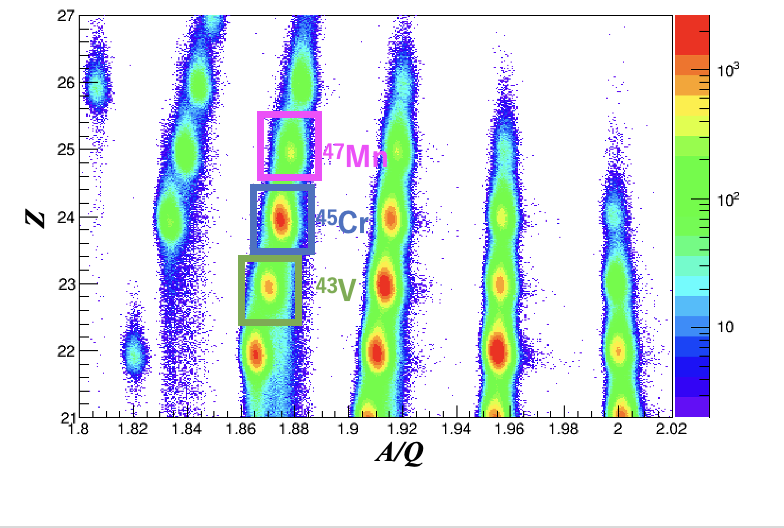 Tokyo City University
1st grade of master course
Mei Amitani
for SHARAQ13 collaboration
Particle identification plot in this experiment
Introduction
In the previous study at GSI, the 107-keV isomeric state in 45Cr was discovered. 

However, only the upper limit (80μs) of T1/2 of the isomeric state in 45Cr was reported.
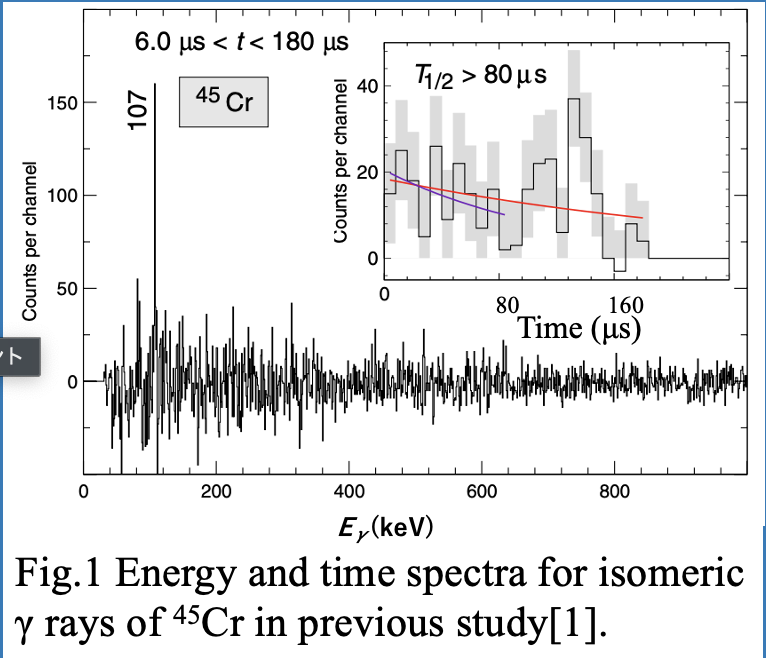 [1] R. Hoischen et al., J. Phys. G: Nucl. Part. Phys.38,(2011) 035104.
Experimental Methods
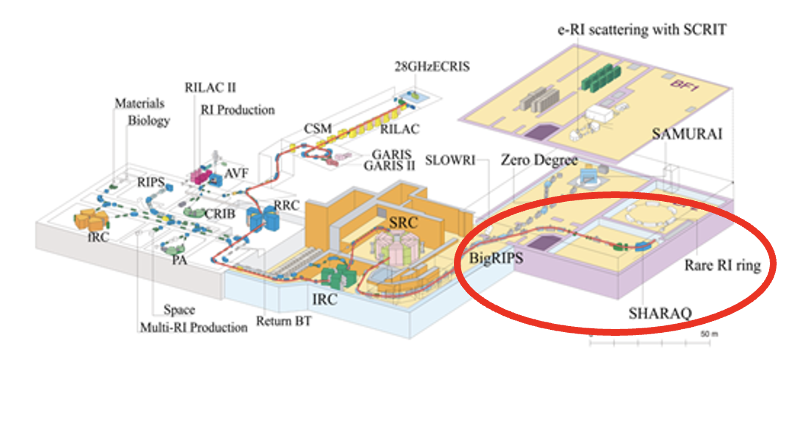 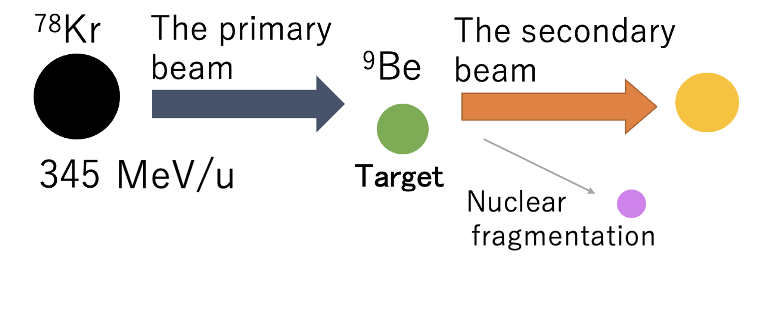 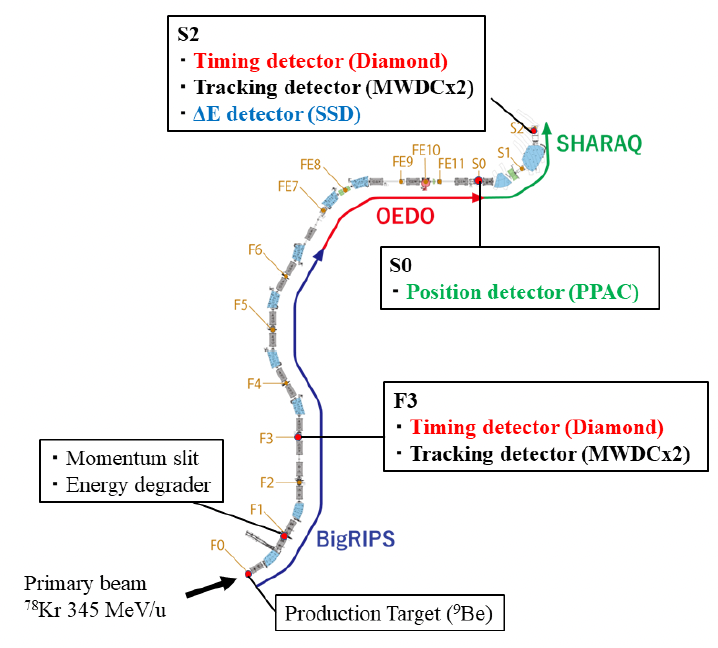 Results
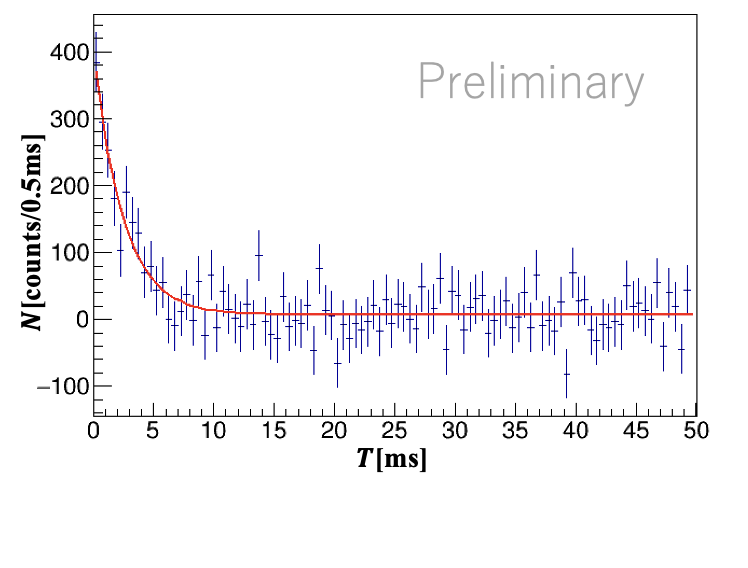 T1/2  = 1.7±0.2(sta.) ms
Energy spectra of gamma rays followed by the implantation of 43V, 45Cr and 47Mn.
The time window after the implantation of the RI beams was opened from 1μs to 2 ms.
Time spectrum of the 107-keV gamma rays in 45Cr.